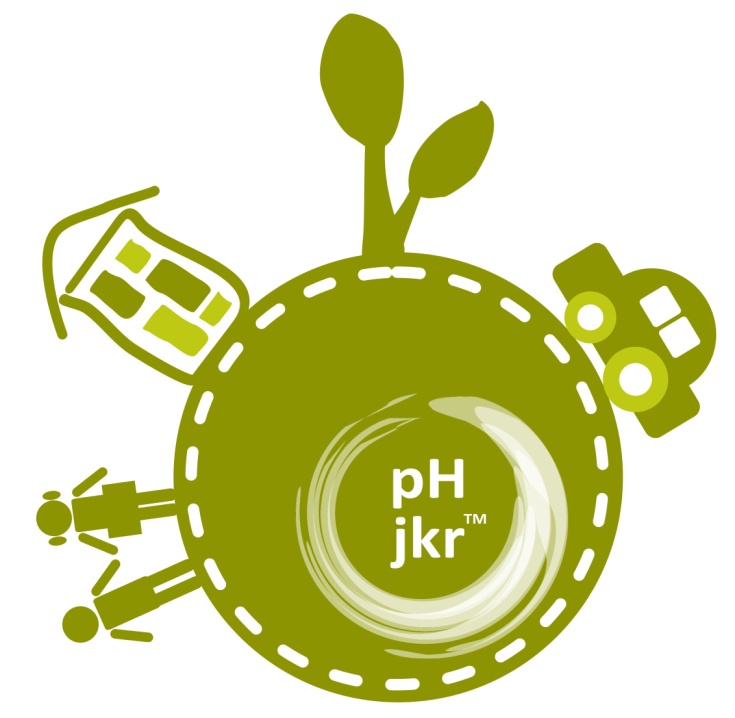 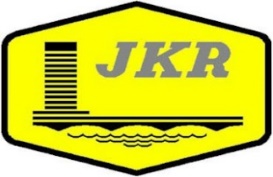 TAKLIMAT PENYEDIAAN DOKUMEN PRB PENARAFAN HIJAU JKR (pH JKR)
01
KONSEP PELAKSANAN
02
SCORECARD
03
ISI KANDUNGAN
SUBMITTAL
04
05
TENTATIF PRB
SIJIL
01
KONSEP PELAKSANAAN
KB1 – Kategori Bangunan Baru
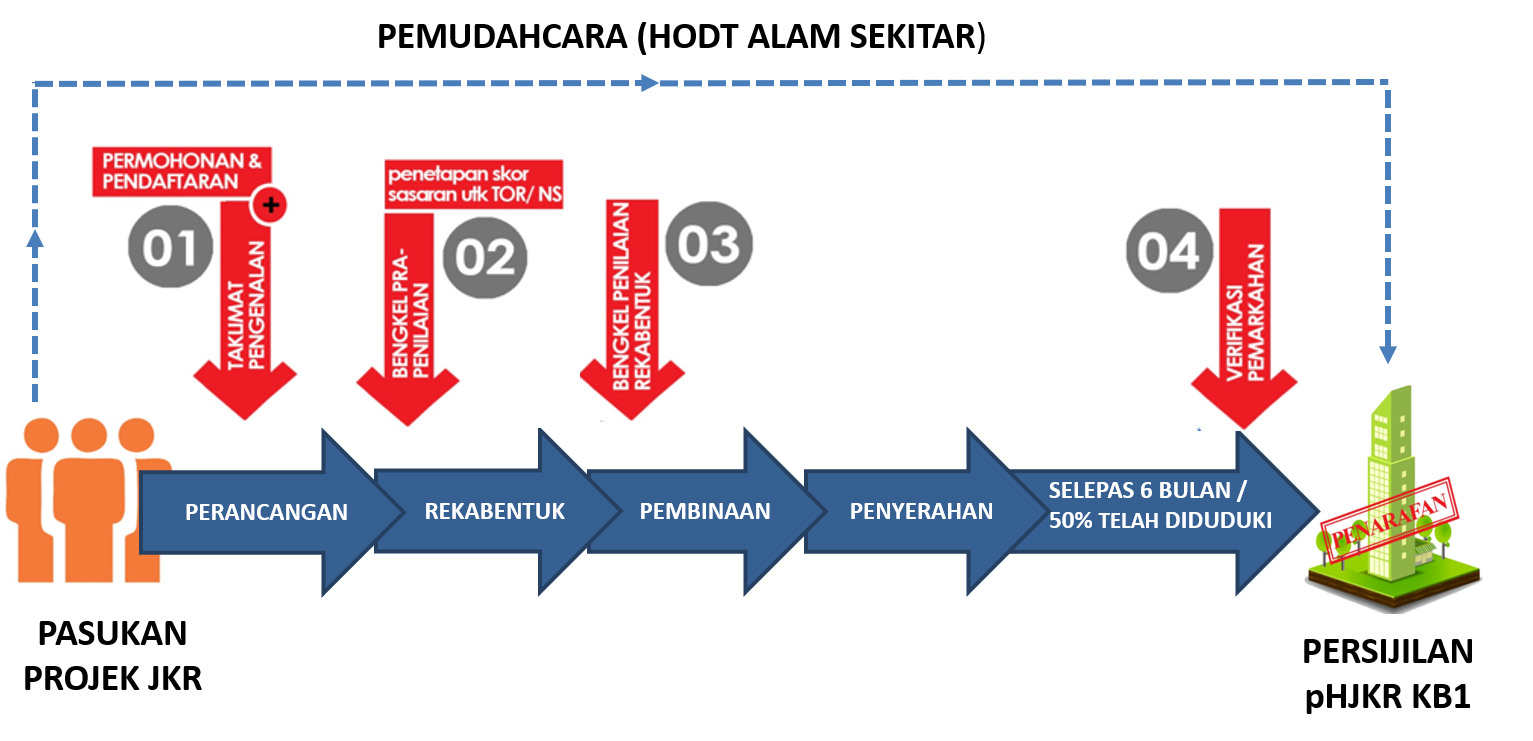 Persijilan Reka Bentuk
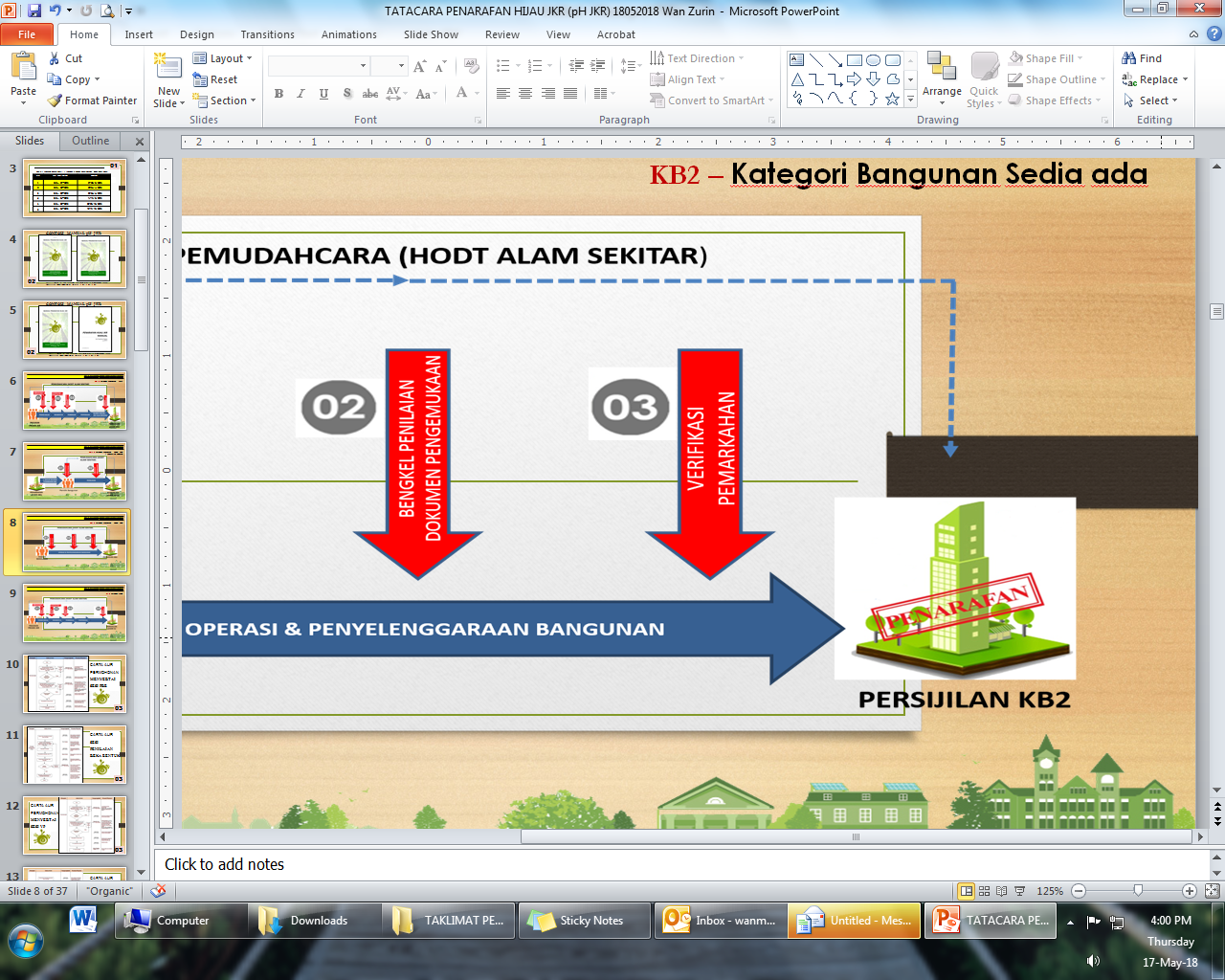 01
KONSEP PELAKSANAAN
KB1a – Kategori Bangunan Sedia ada 
- Penarafan Semula
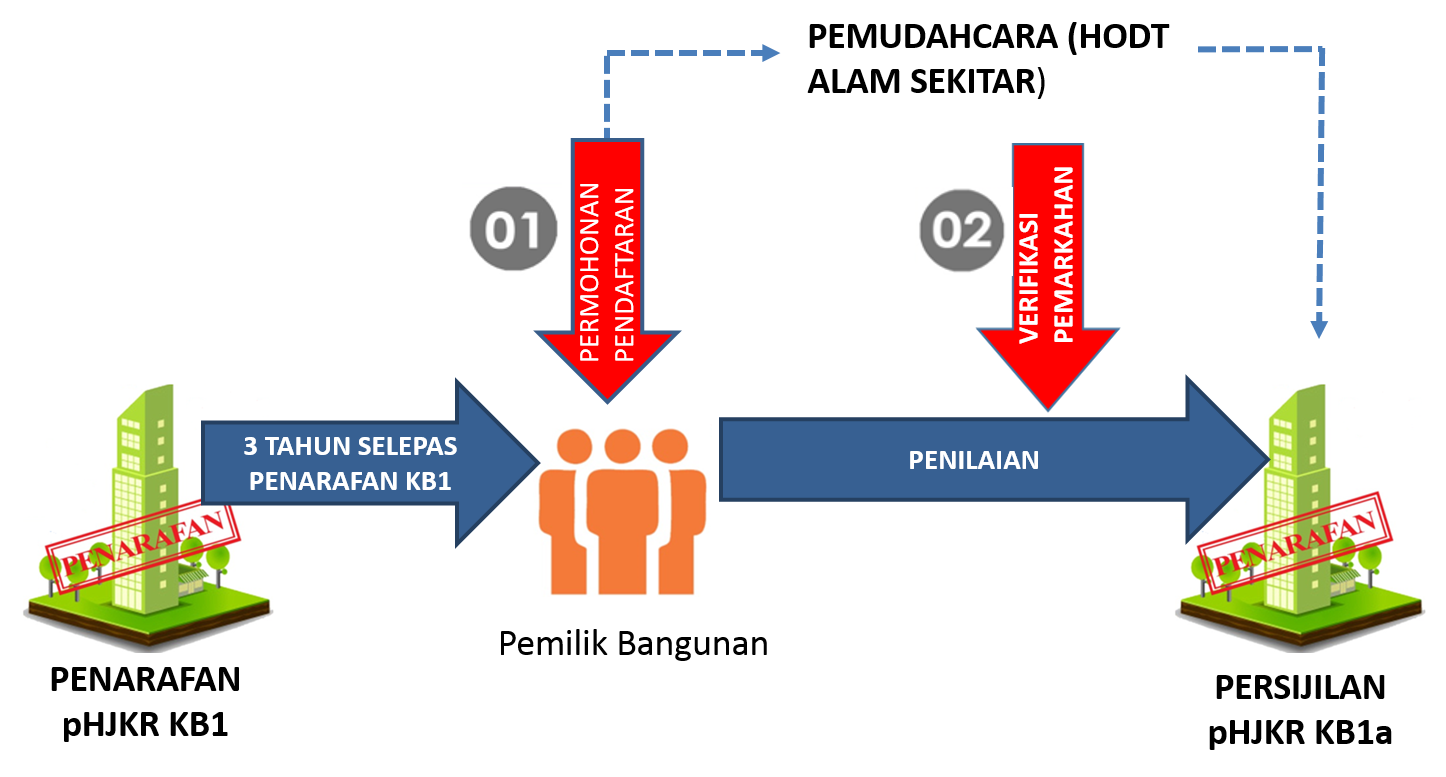 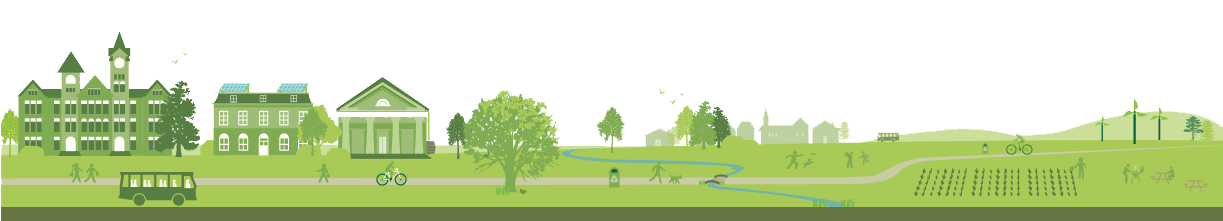 01
KONSEP PELAKSANAAN
KB2 – Kategori Bangunan Sedia ada
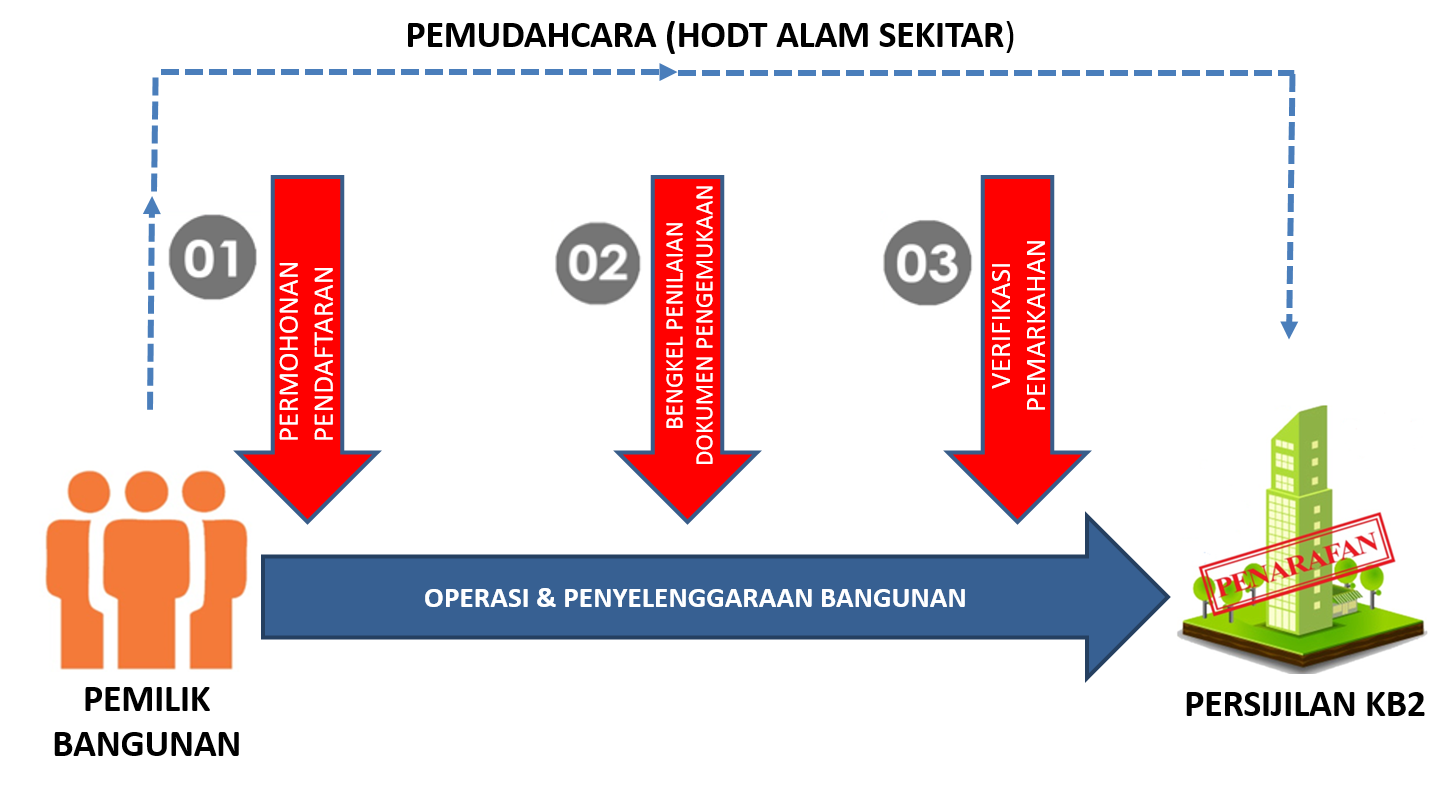 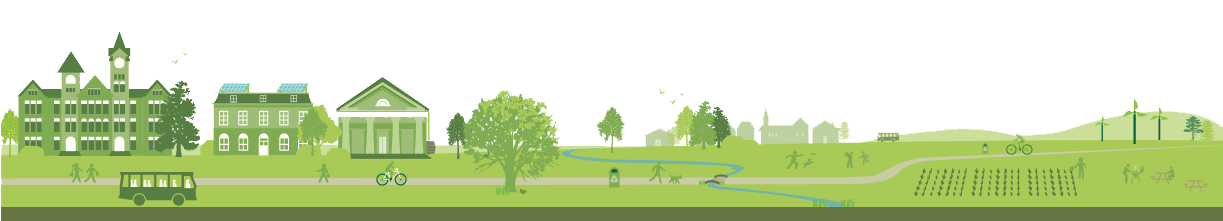 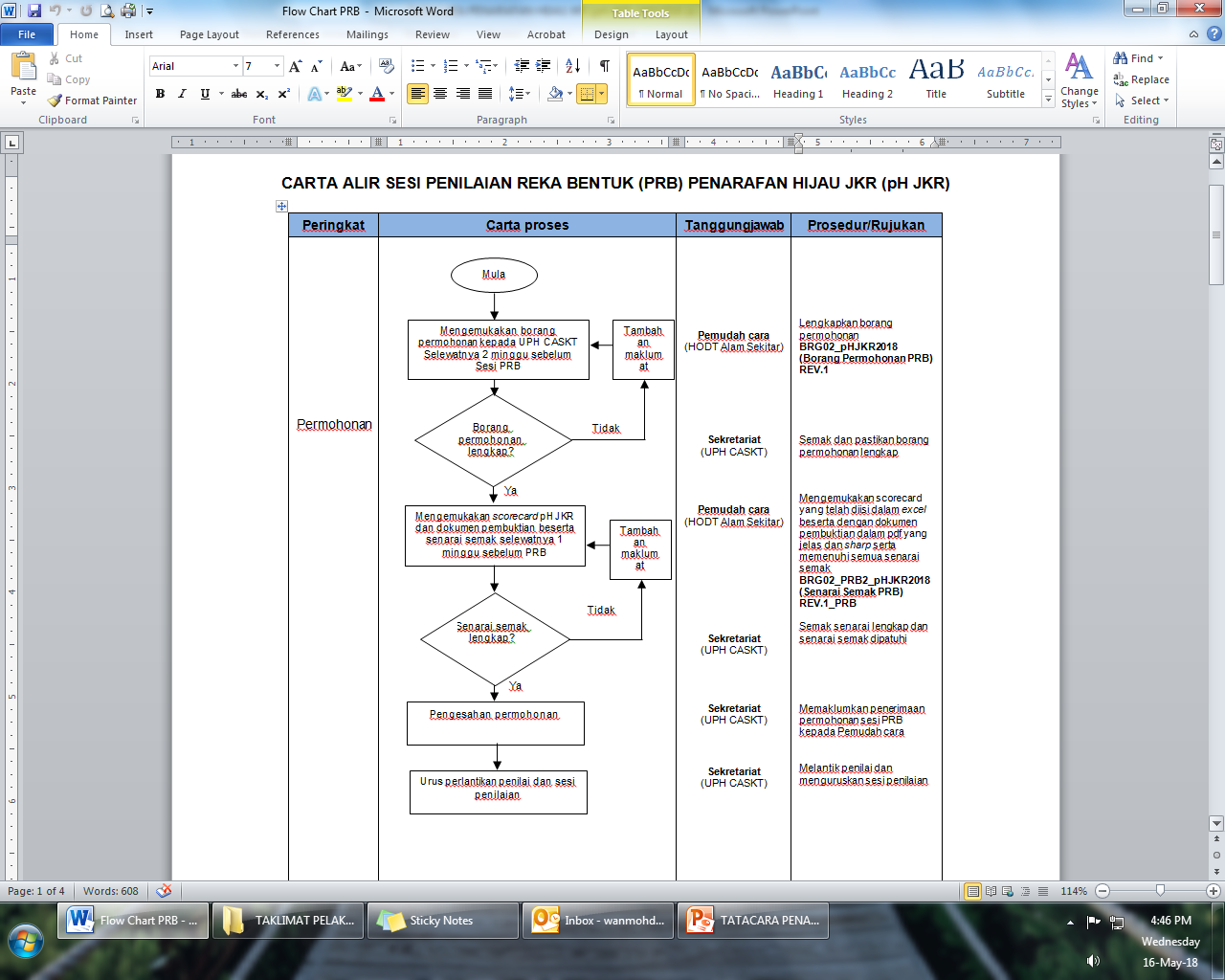 01
CARTA ALIR PERMOHONAN
MENYERTAISESI PRB
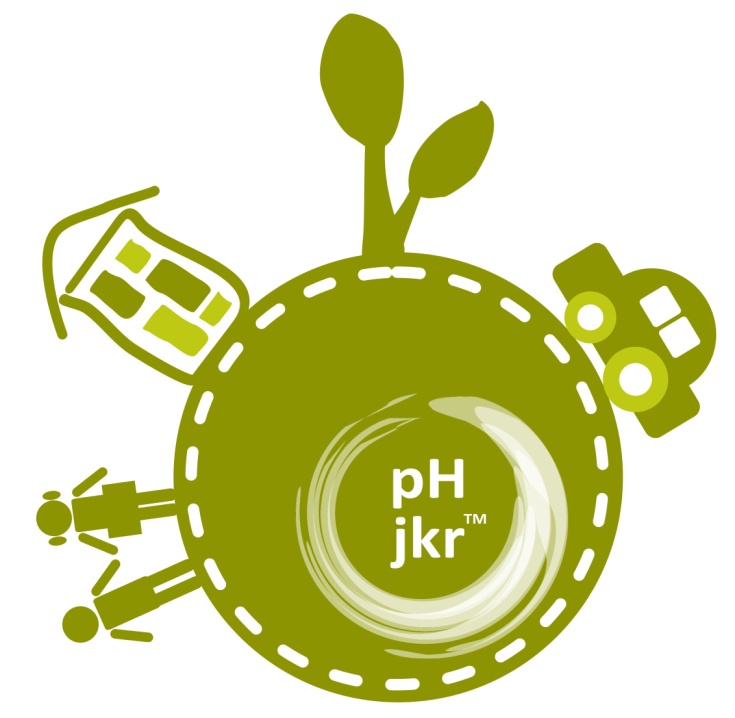 01
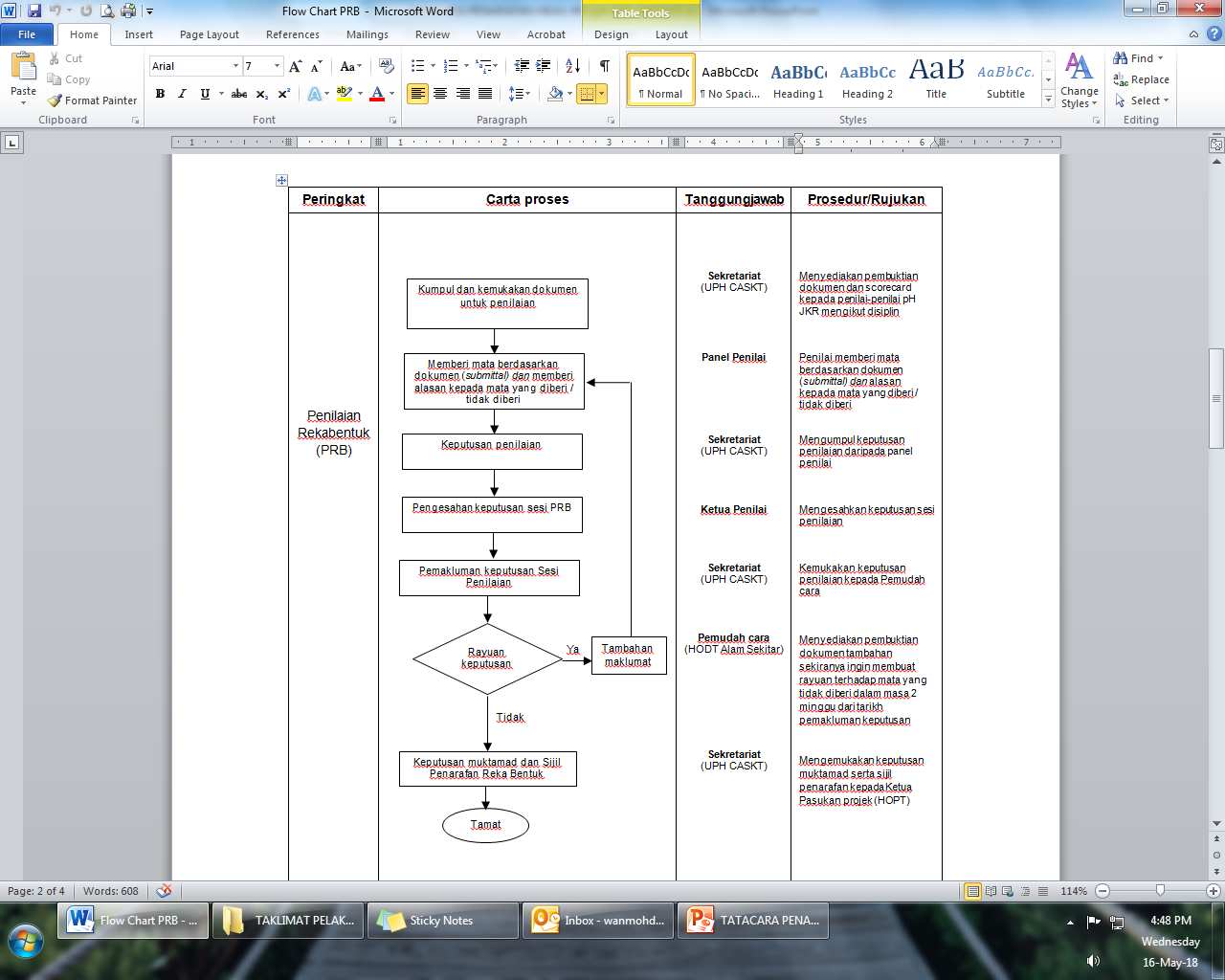 CARTA ALIRSESI PENILAIANREKA BENTUK
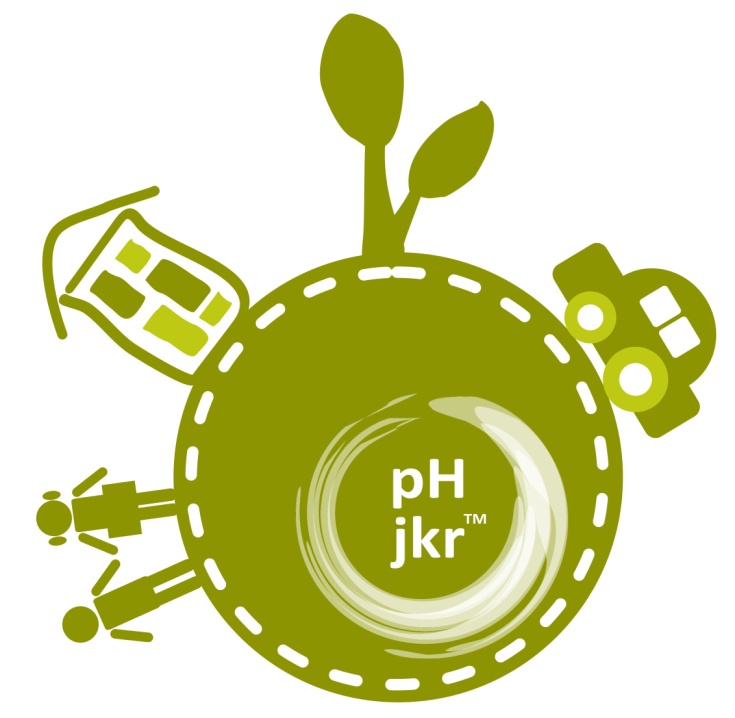 02
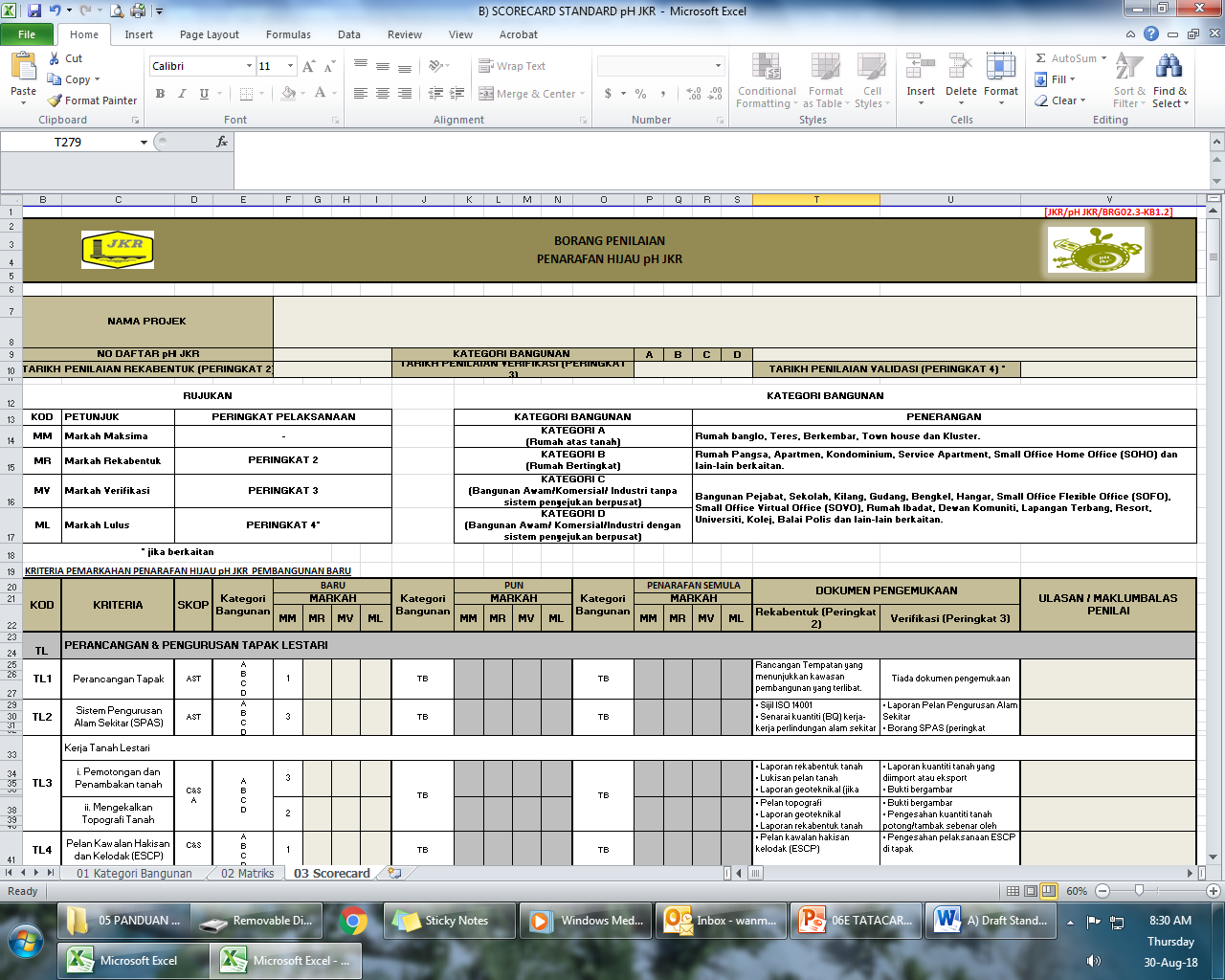 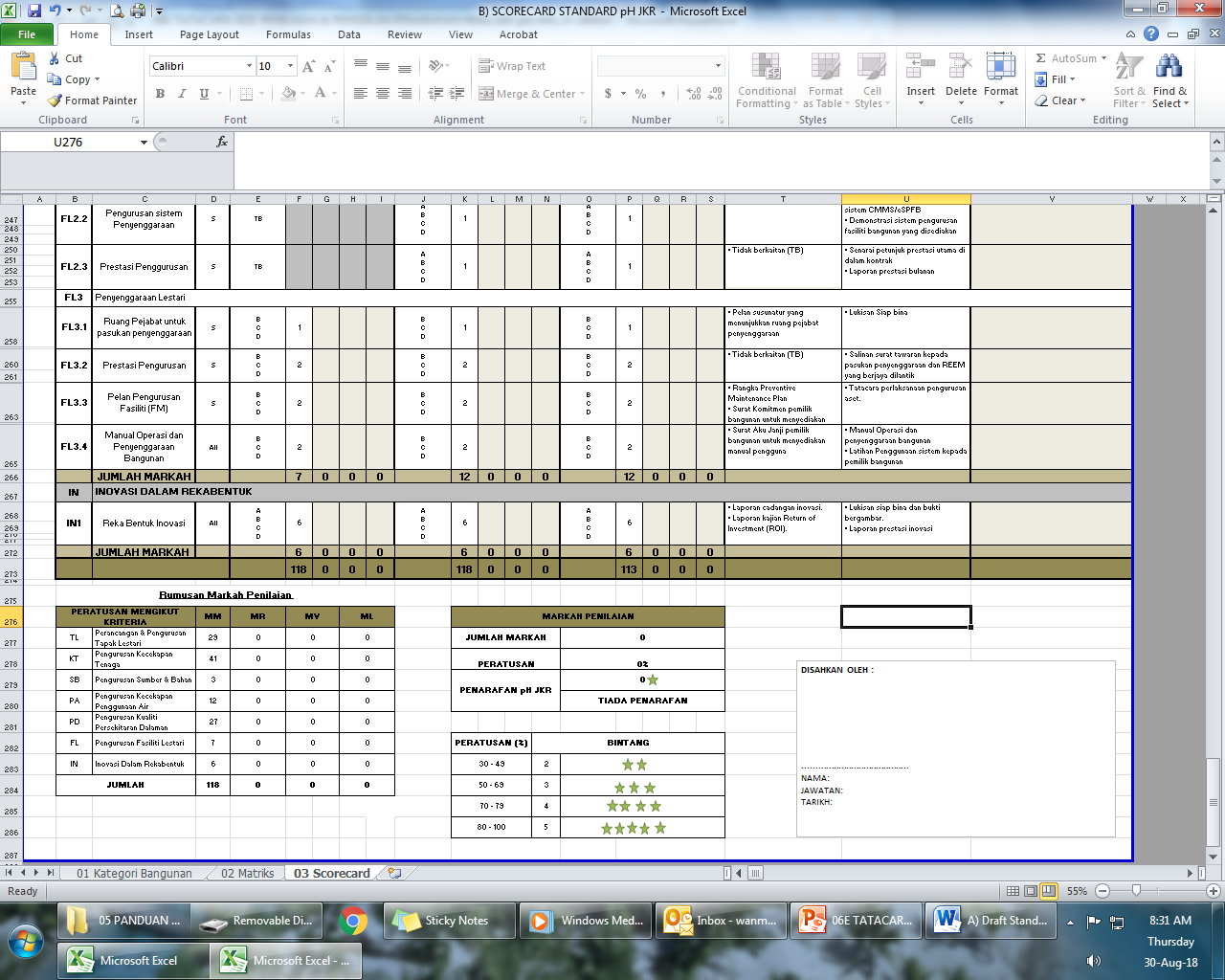 02
PENGEMUKAAN SCORECARD DALAM EXCEL DAN TELAH DIISI
DO
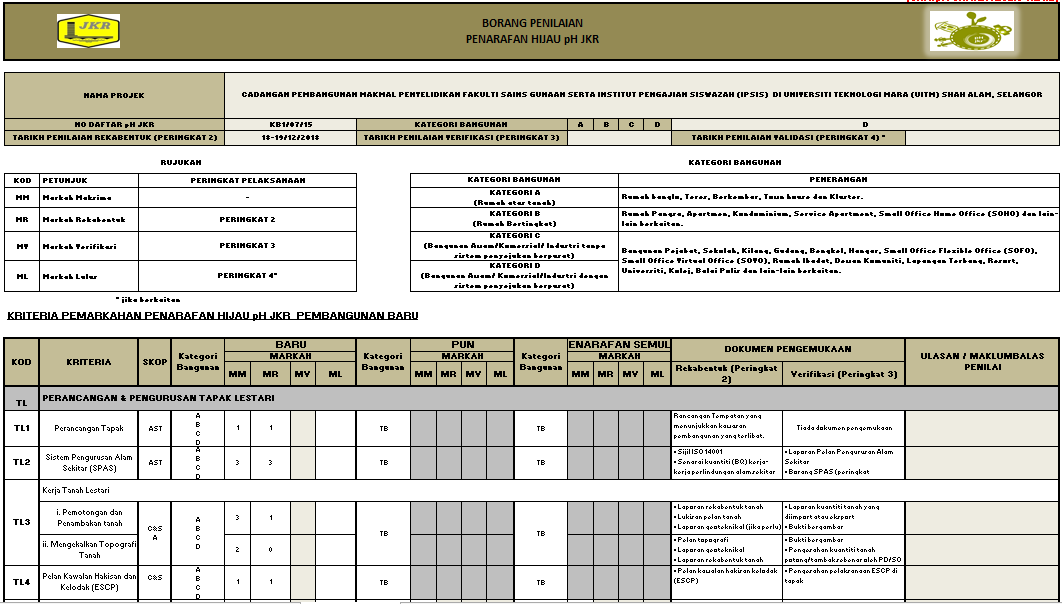 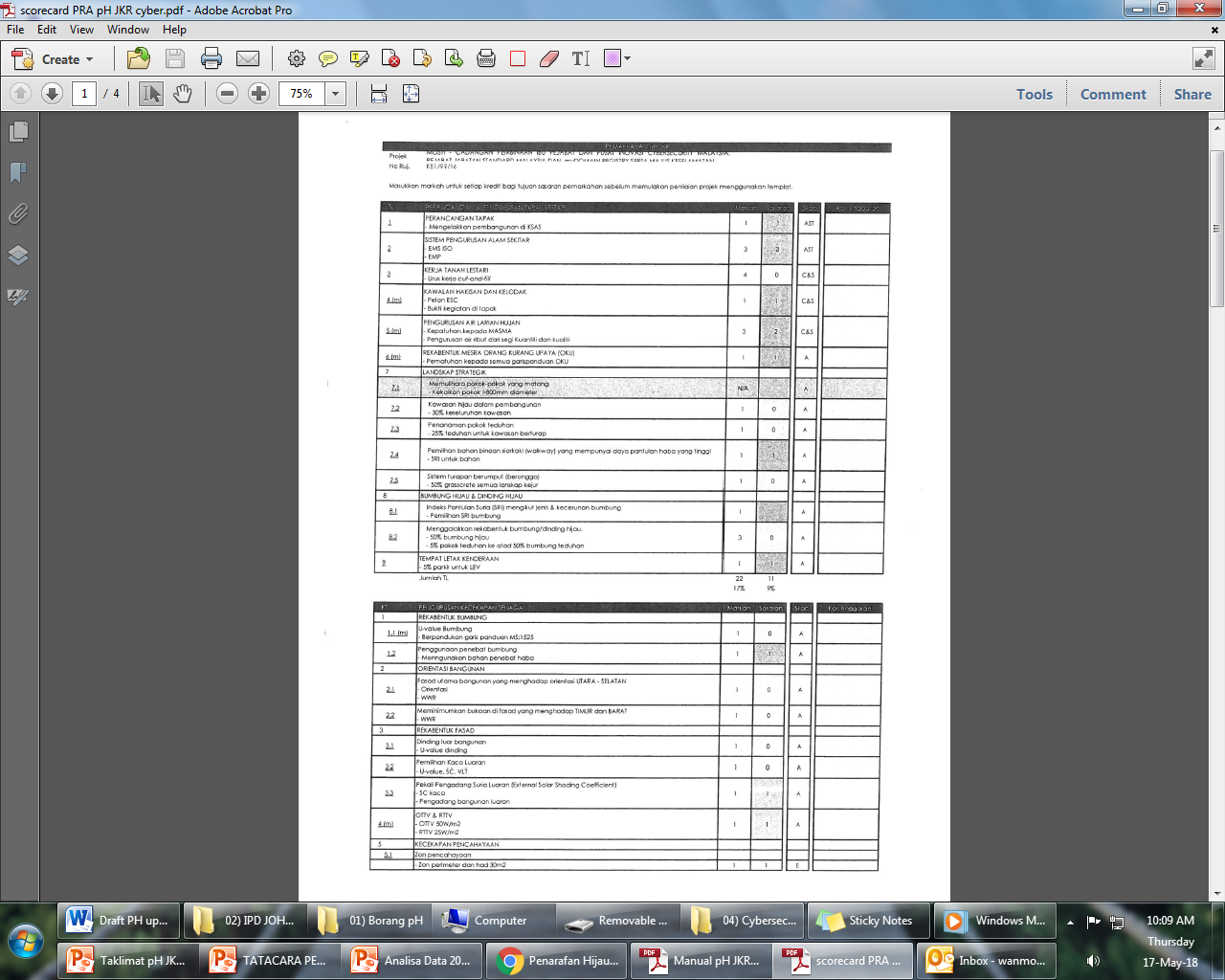 DON’T
03
FORMAT SUBMITTAL DOKUMEN DALAM SOFTCOPY
DO
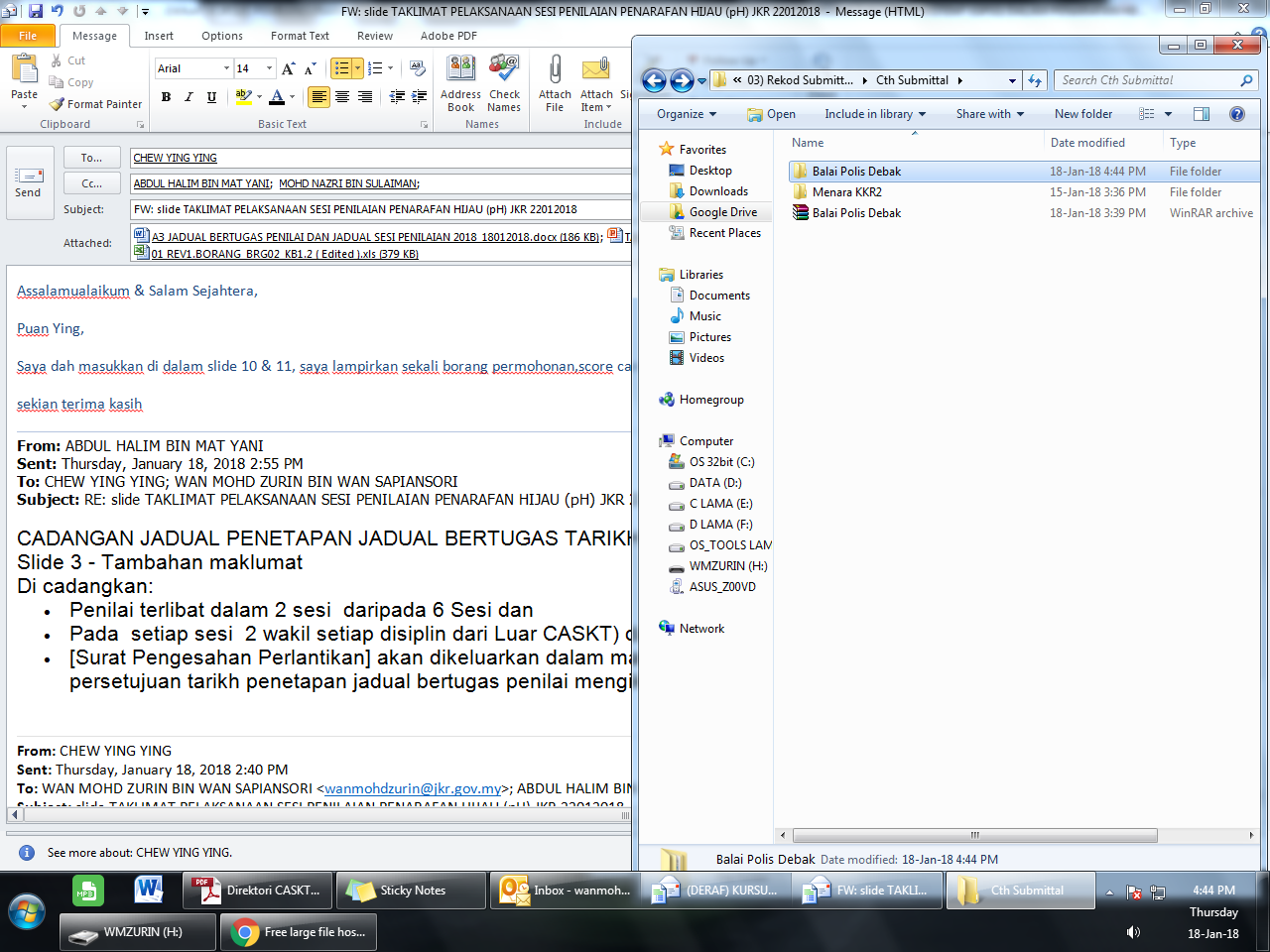 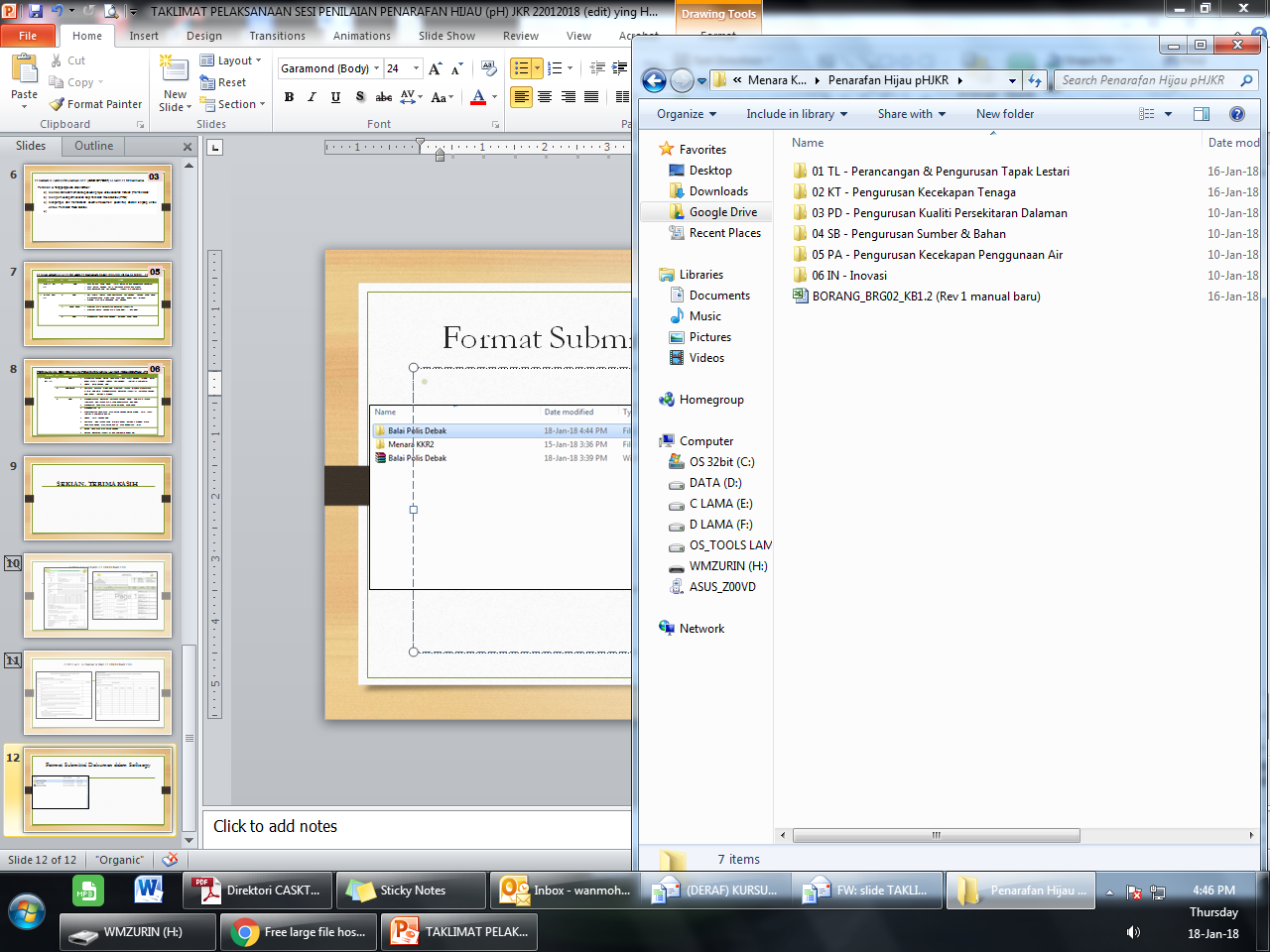 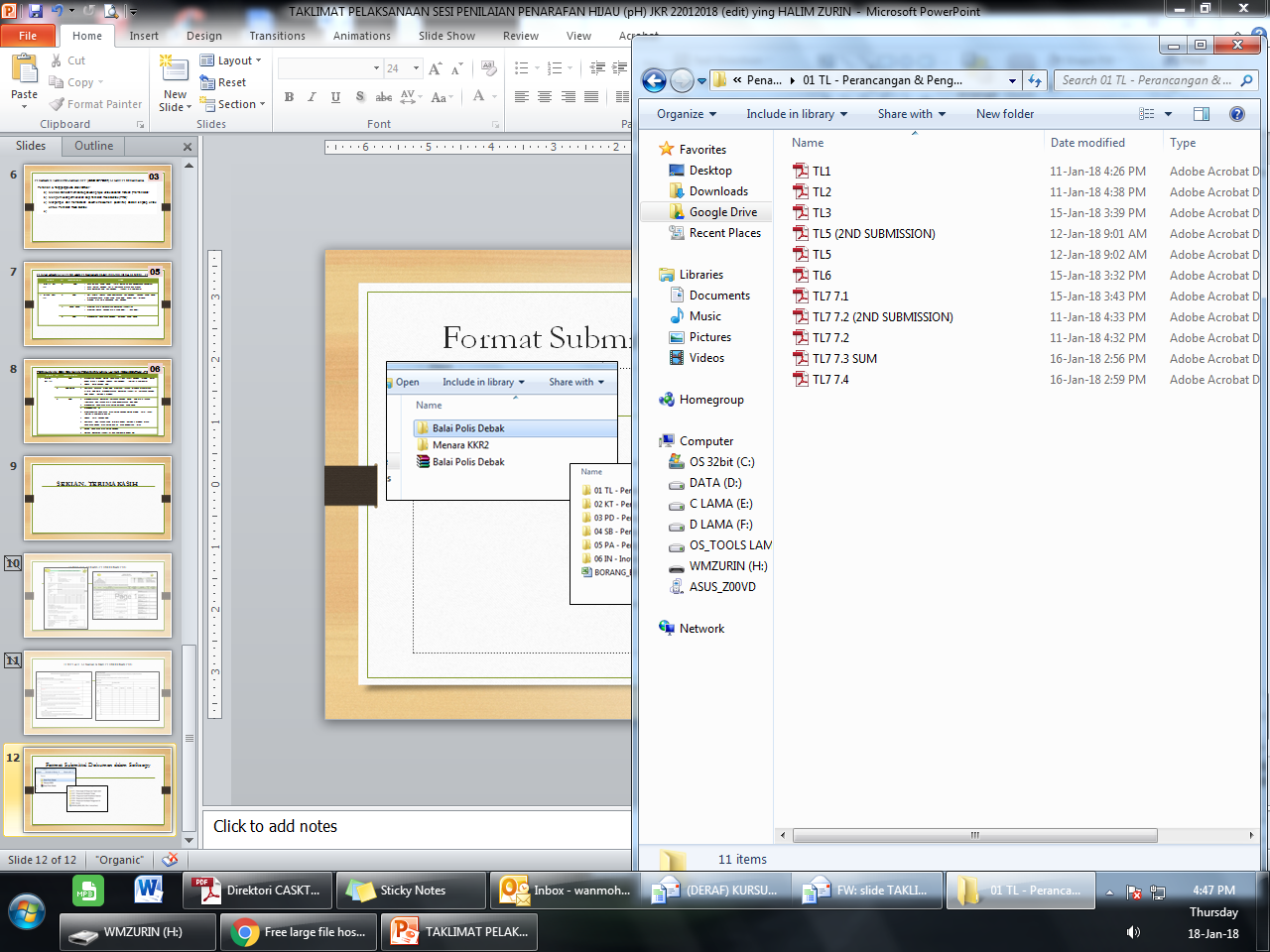 03
DON’T
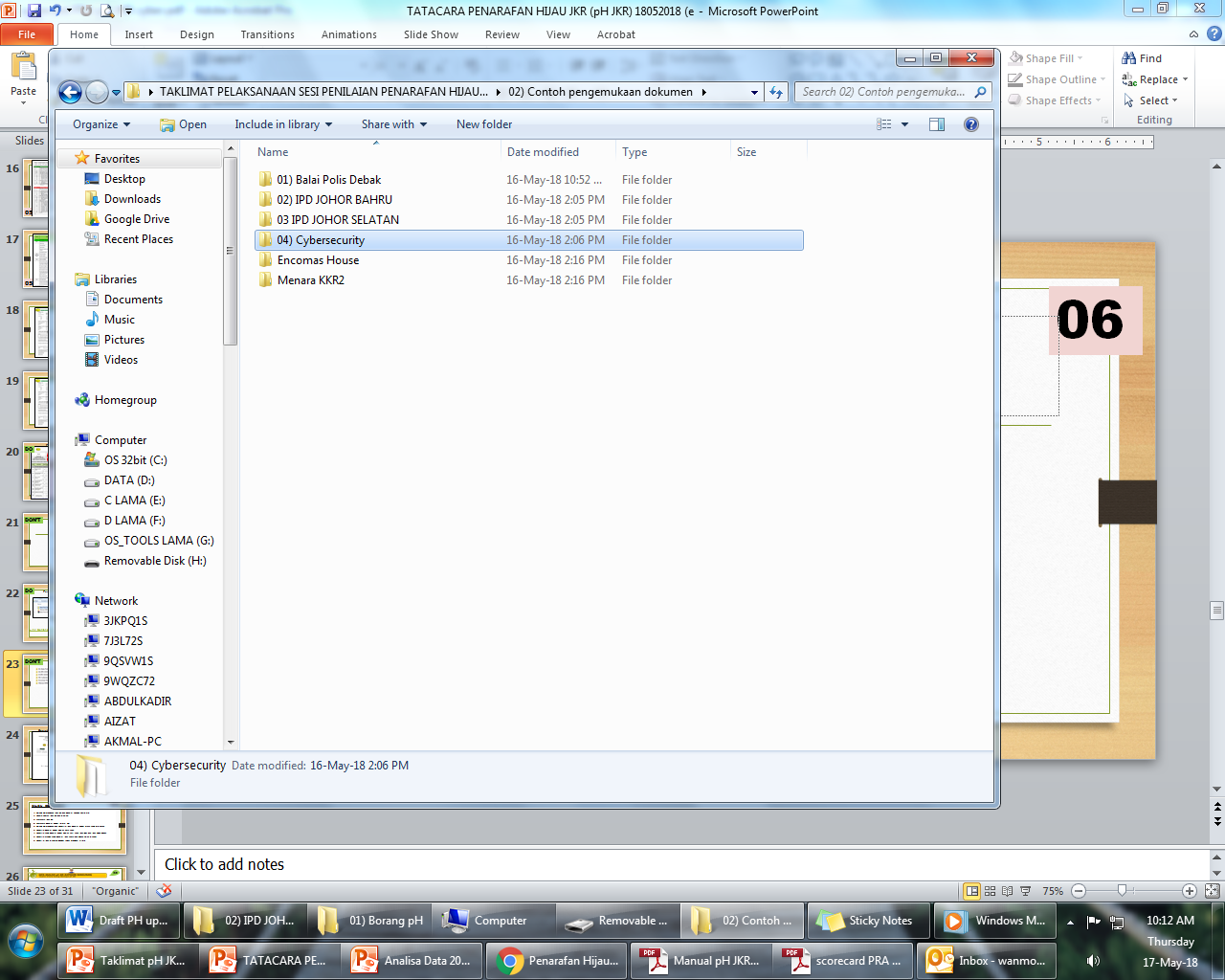 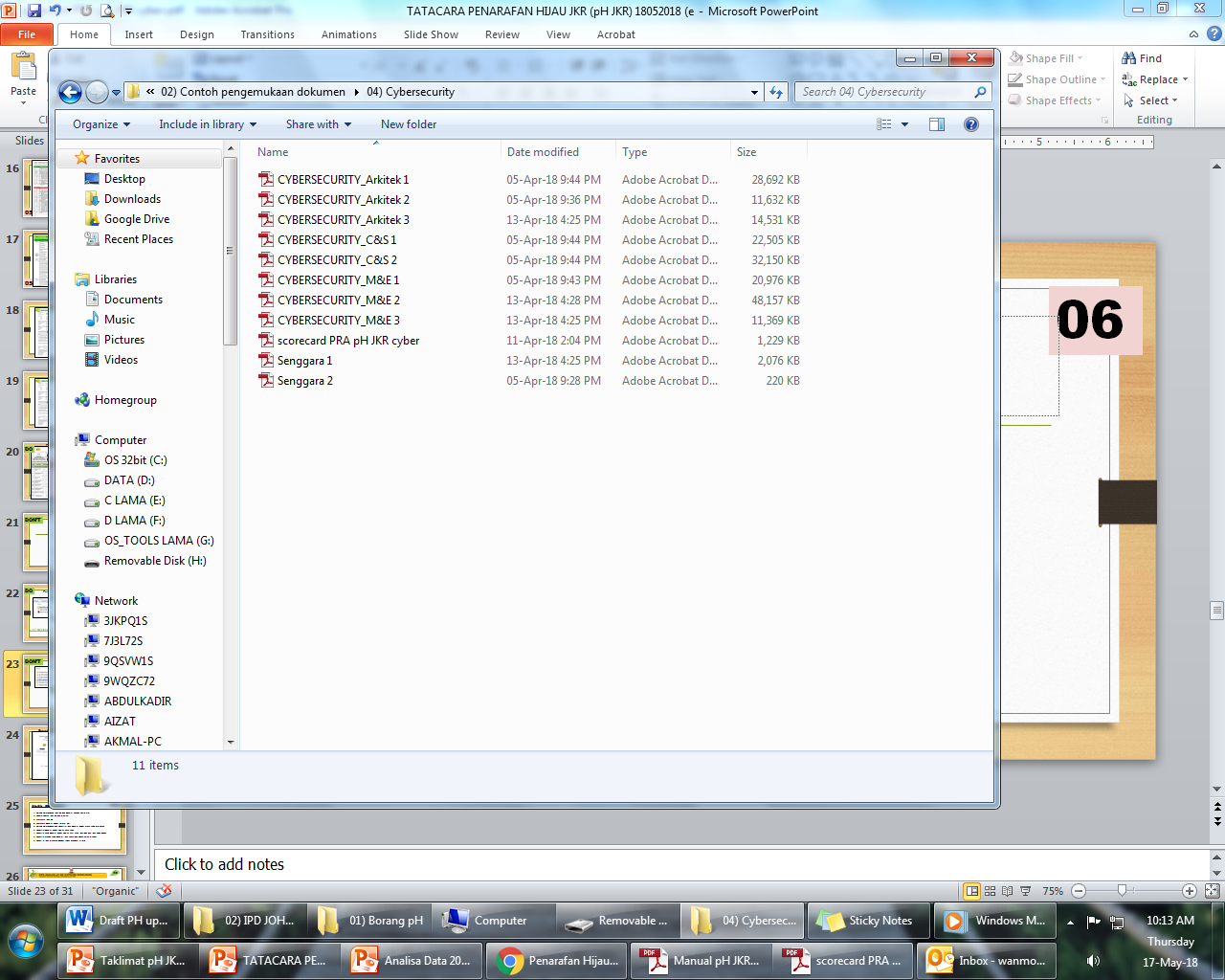 03
CONTOH PENGEMUKAAN DRAWING YANG JELAS DAN SHARP
DO
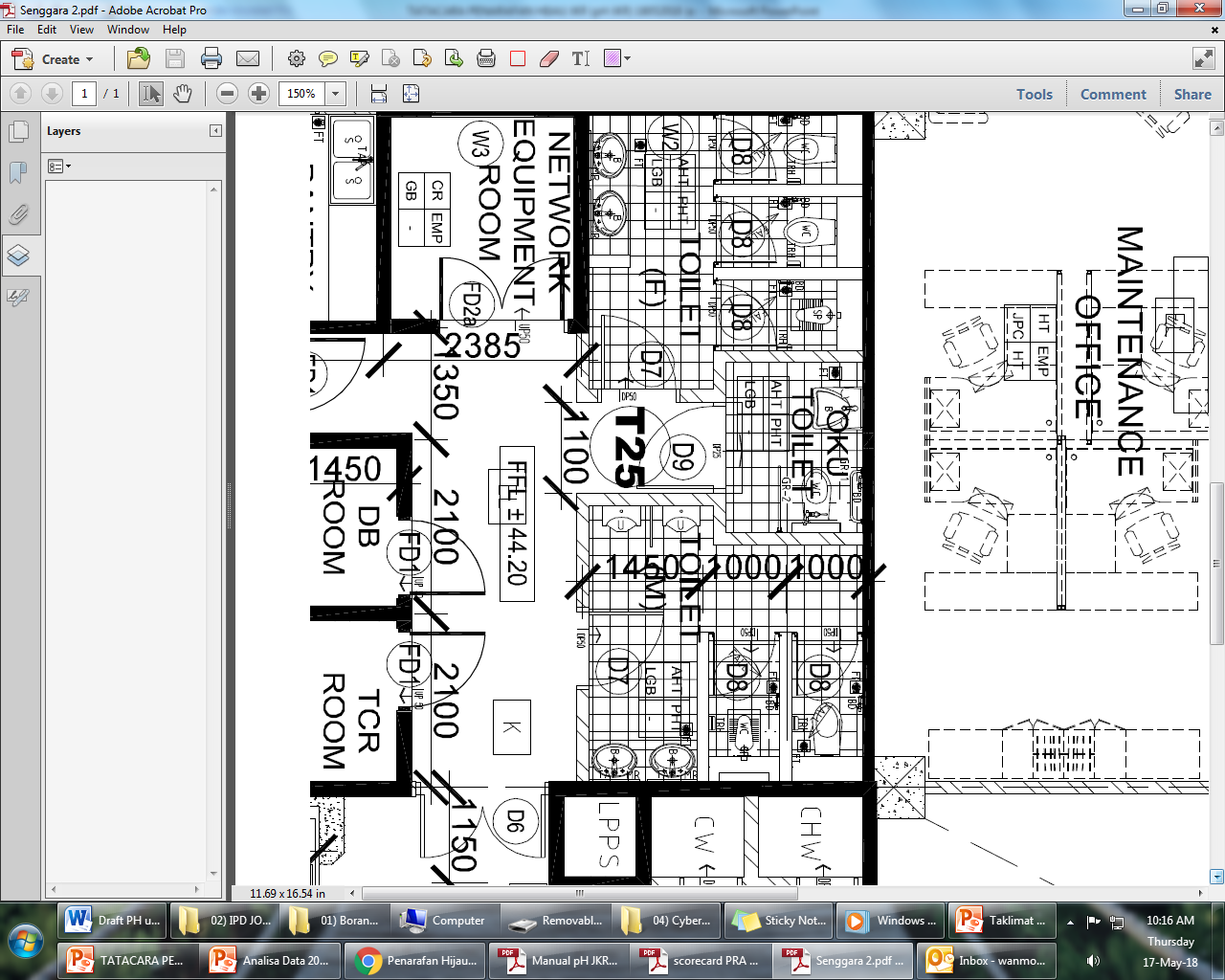 DON’T
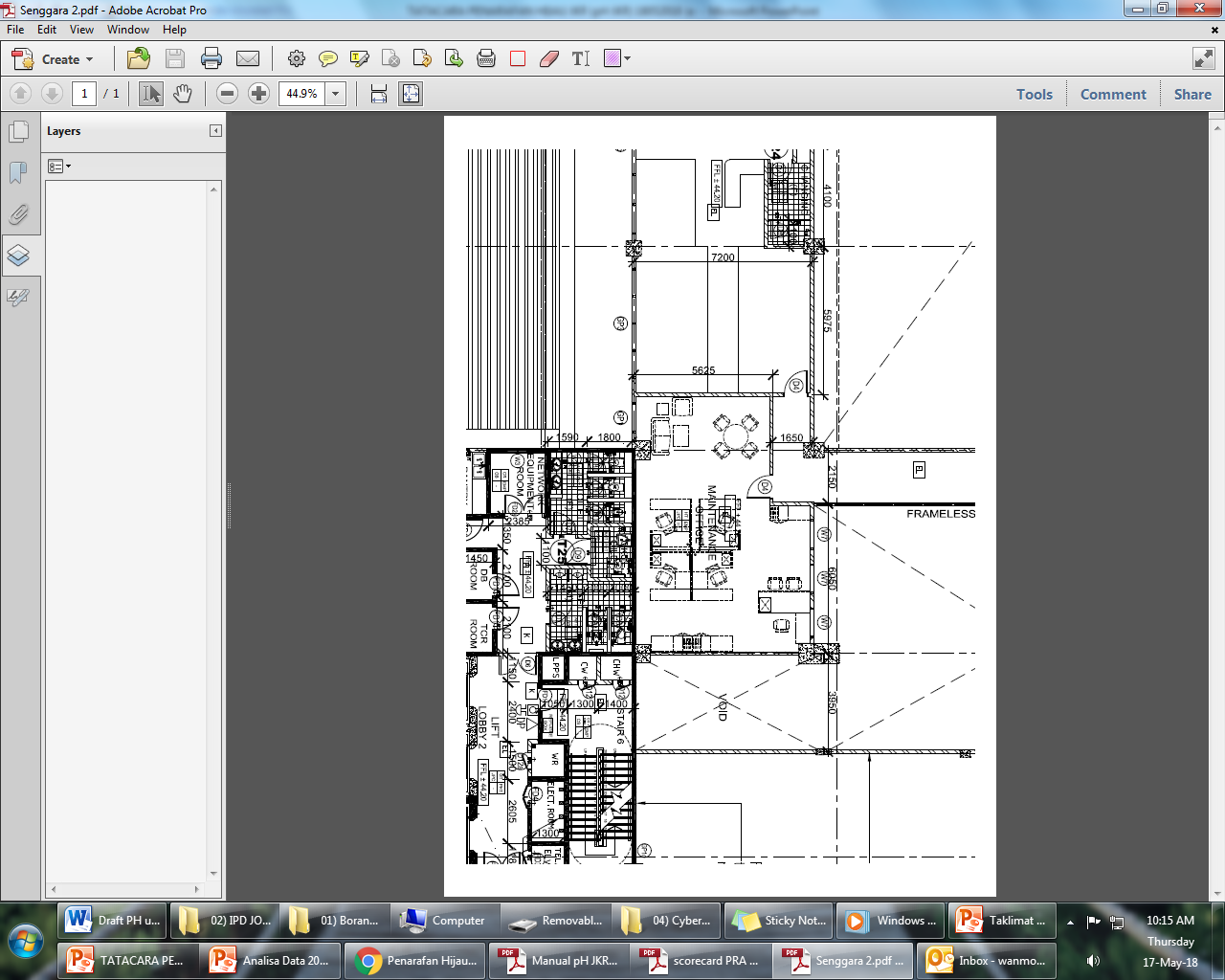 03
CONTOH PENGEMUKAAN DRAWING YANG PECAH
DON’T
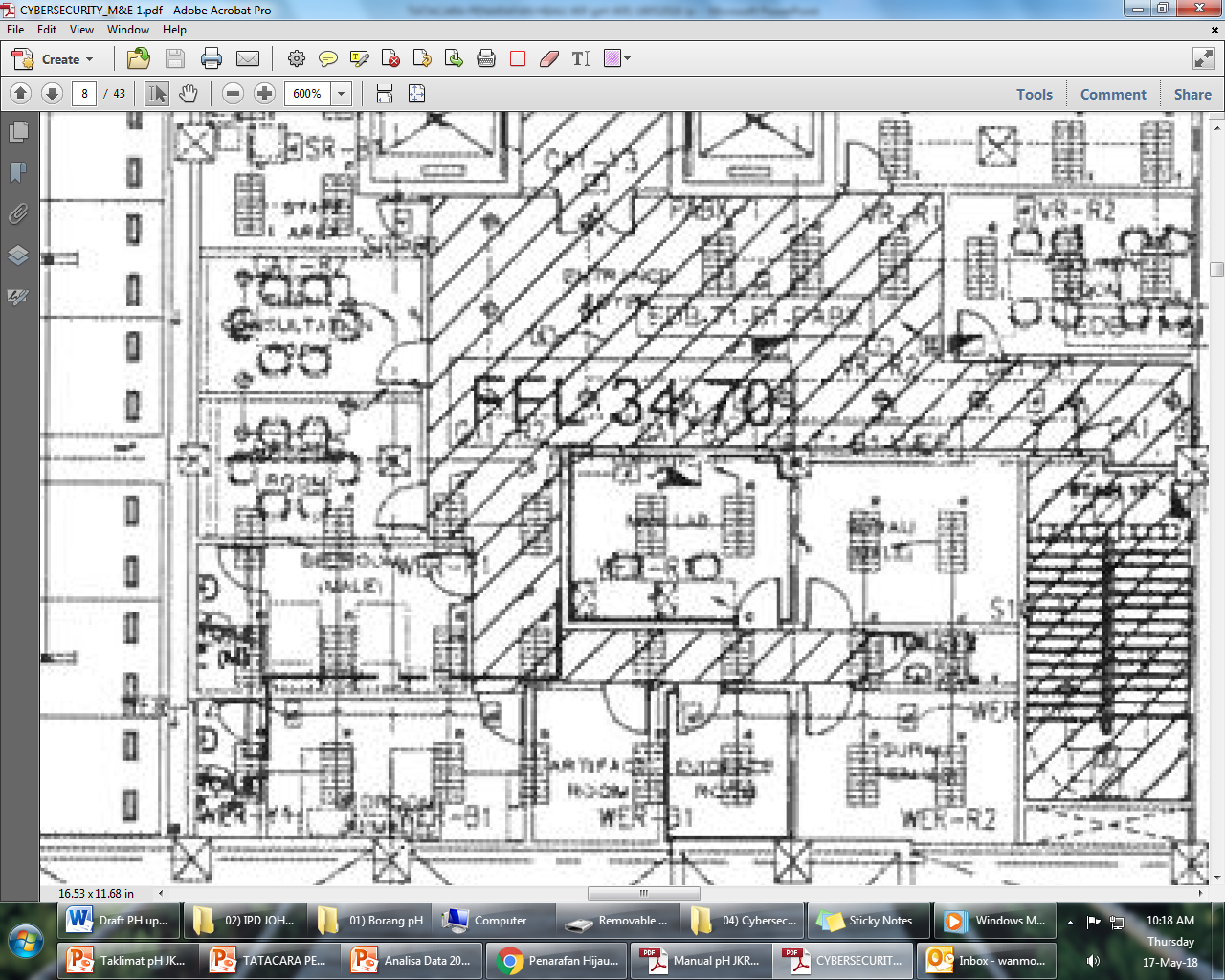 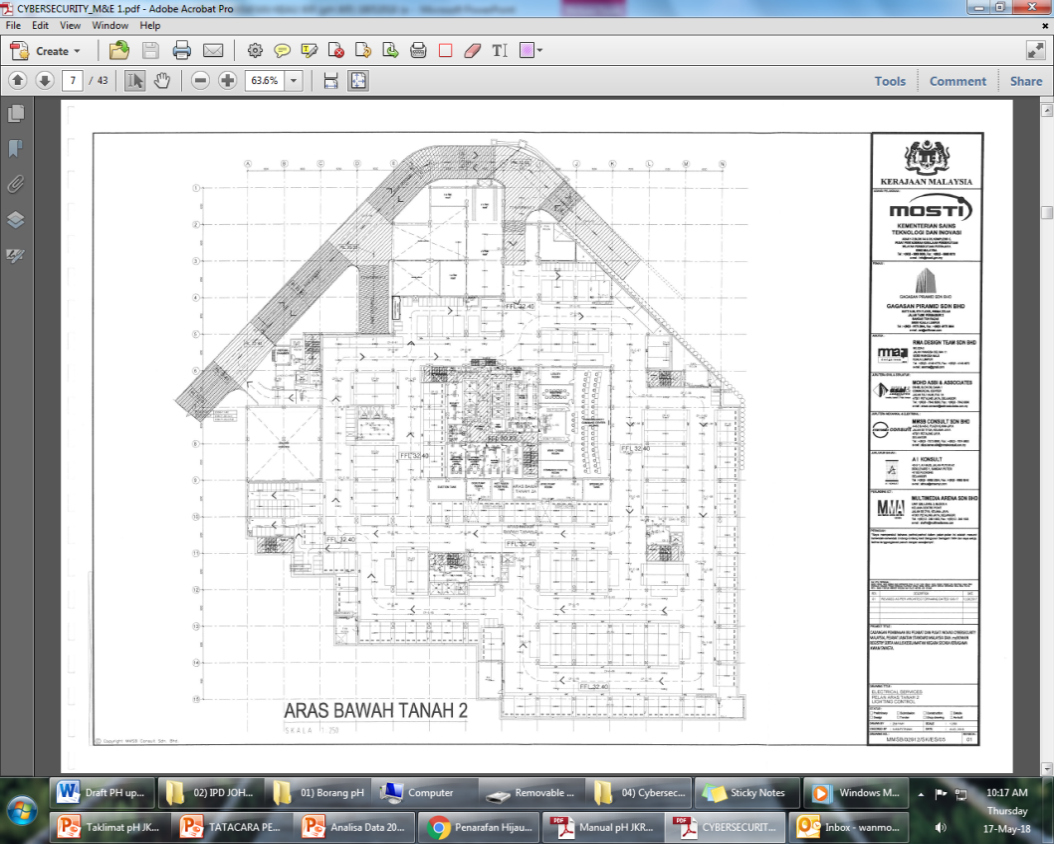 ISU-ISU BERBANGKIT
1) Borang permohonan tidak diisi dan dihantar kepada sekretariat
2) Senarai semak tidak diisi dan di patuhi
3) Scorecard tidak diisi
4) Scorecard dihantar dalam format pdf 
5) Borang permohonan dan Submittal tidak dihantar dalam masa yang ditetapkan
6) Submittal dihantar dalam bentuk hard copy 
7) Submittal yang dihantar dalam bentuk soft copy tidak jelas dan tidak boleh dibaca
8) Submittal drawing yang dihantar tidak sharp dan pecah ketika di zoom
9) Submittal tidak di kumpul didalam folder mengikut kriteria
04
SIJIL REKA BENTUK pH  JKR
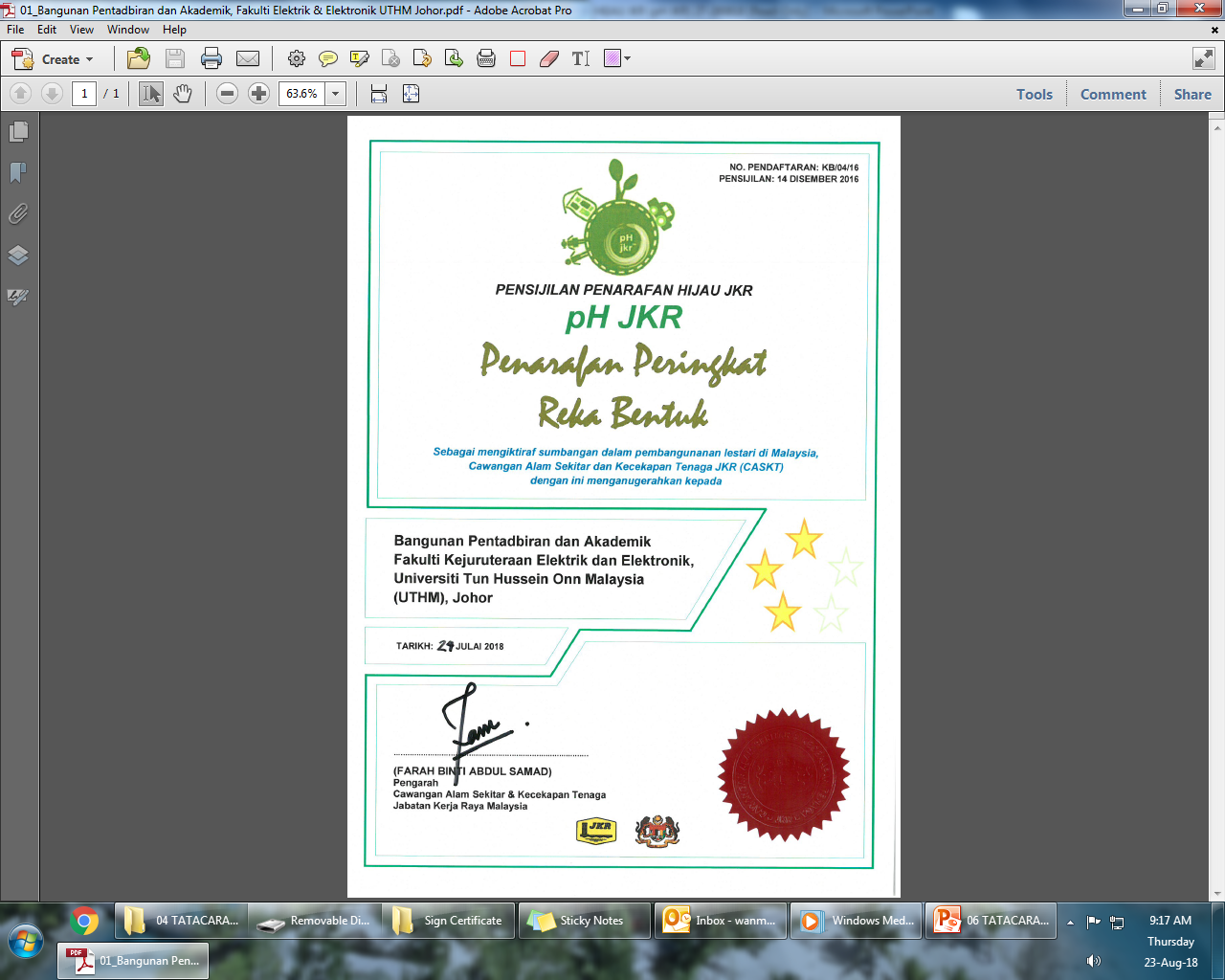 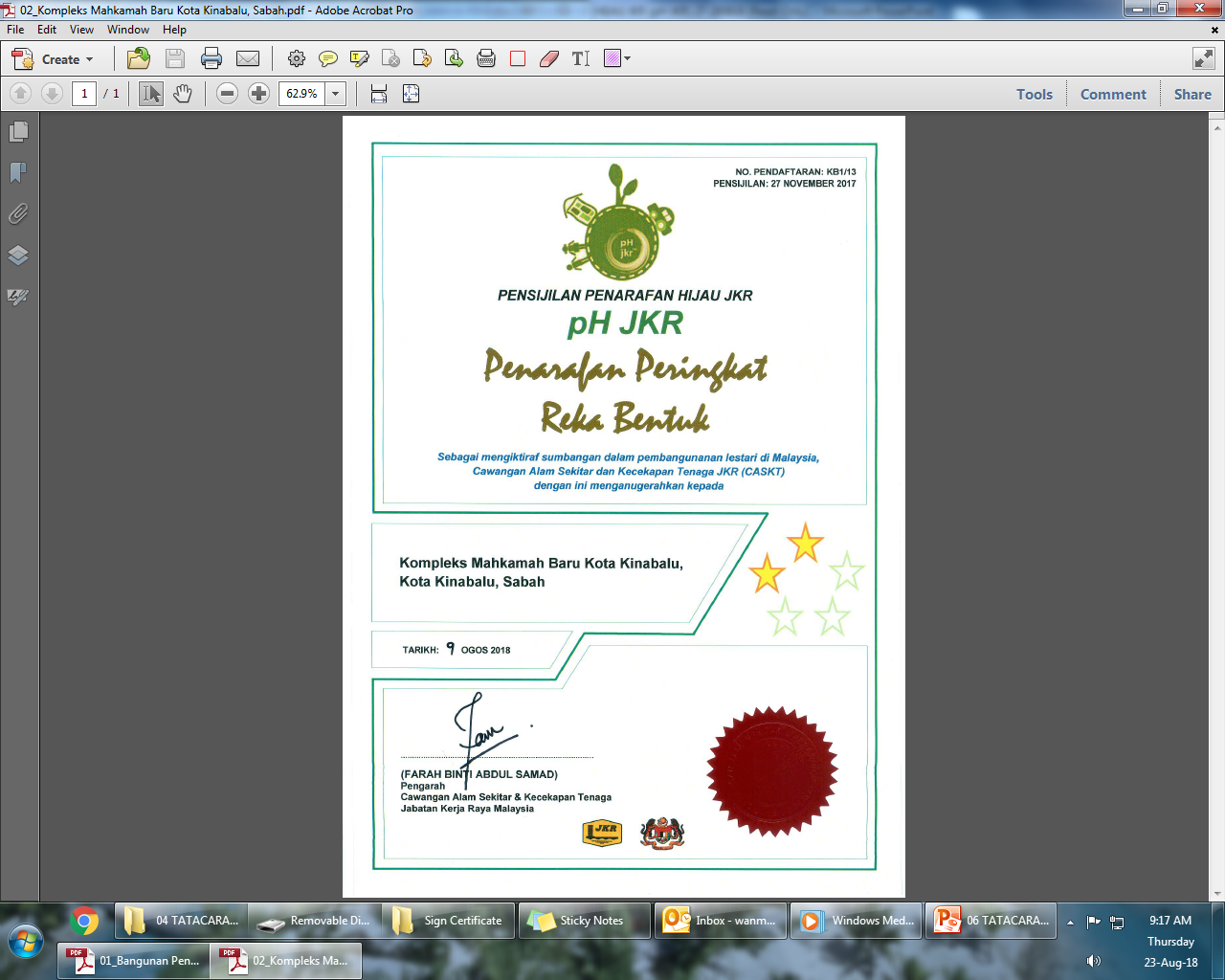 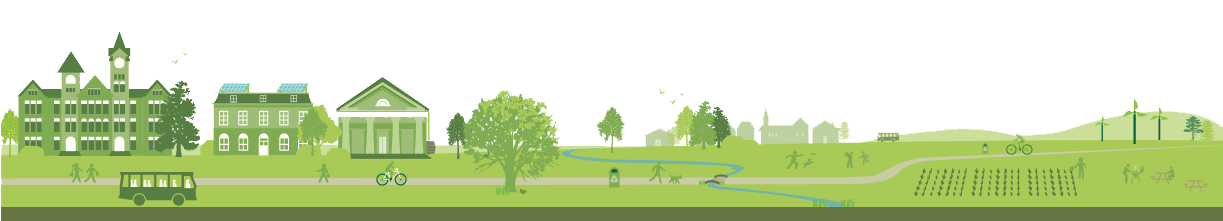 04
SIJIL pH  JKR
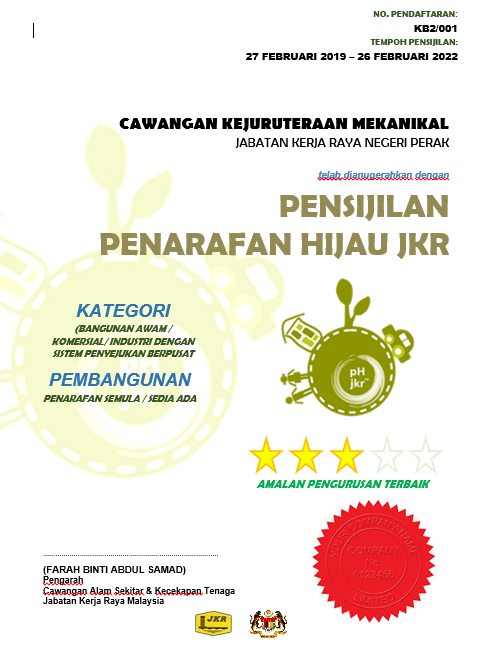 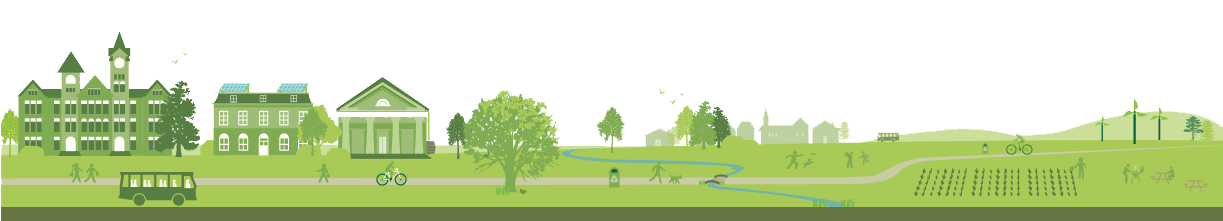 05
TENTATIF  SESI PENILAIAN REKA BENTUK pH JKR (PRB) BAGI TAHUN 2019
Tentatif Jadual Ketetapan ENAM (6) SESI Penilaian & Pensijilan Penarafan Hijau  adalah seperti berikut :